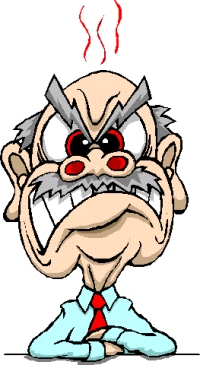 ÖFKE NEDİR?

Bireyin haz alma dünyasını engelleyen herhangi bir durum, olay veya kişi ile karşılaştığında oluşan duygudur.

Öfke normal bir duygudur.
ÖFKE, 

Heyecan gibi                                                       KAYGI GİBİ 






Mutluluk gibi



                                                                                    Üzüntü gibi
Korku gibi
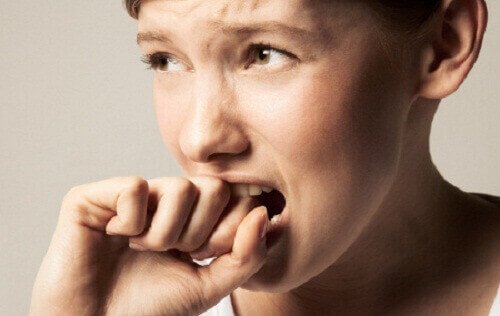 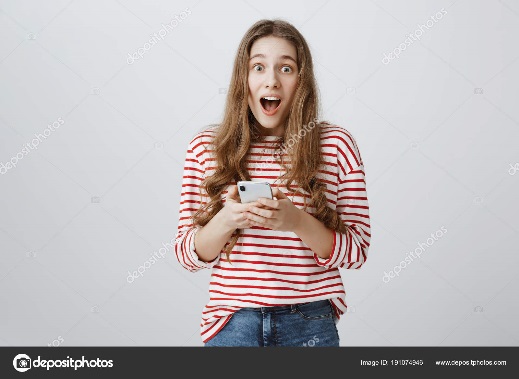 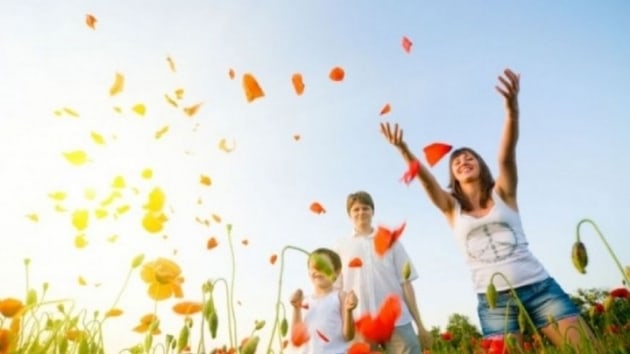 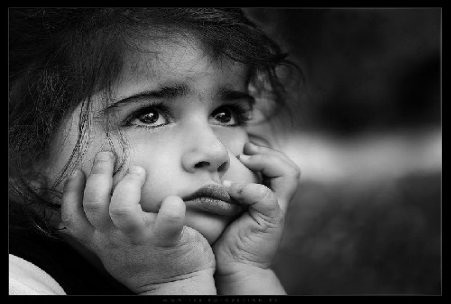 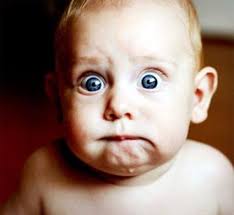 NORMAL BİR DUYGUDUR!
NELERE  ÖFKELENİRİZ ?
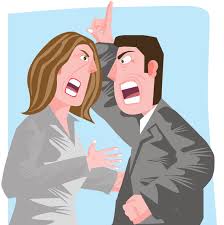 İsteklerimiz   olmadığında

Beklemediğimiz  bir sonuçla karşılaştığımızda

Beklentilerimiz  gerçekleşmediğinde

Anlaşılmadığımızı  hissettiğimizde

Tehdit  aldığımızda

Kişiliğimize saldırıldığında
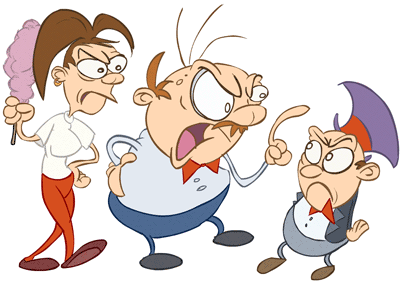 ÖFKE SALDIRGANLIK İLİŞKİSİ
Saldırganlık ve öfke çoğu zaman eş anlamlı olarak ele alınır. Saldırganlık öfkeyle ilişkisi olmasına rağmen ikisi aynı şey değildir.

  Saldırganlık          bir davranış 

  

  Öfke ise         bir duygu ifadesidir
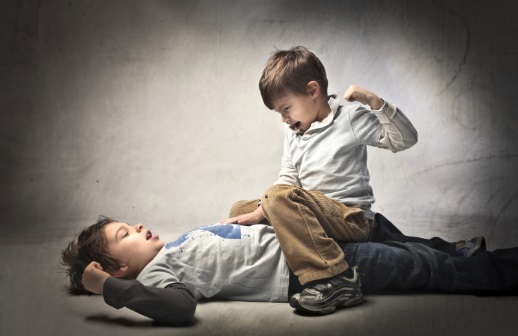 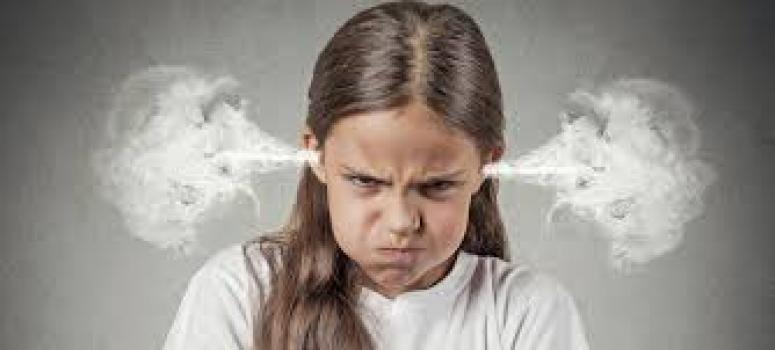 ÖFKE KONTROLÜ
ÖFKE GELİR GÖZ KARARIRÖFKE GİDER YÜZ KIZARIR
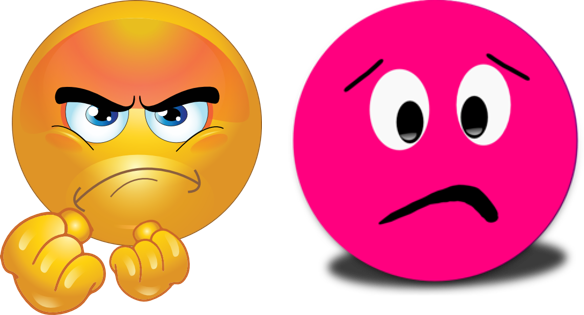 ÖFKE
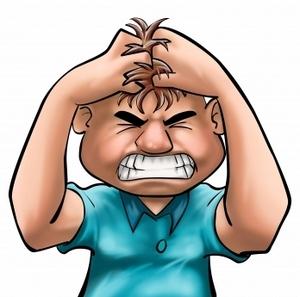 Öfke ile Birlikte….
KIZGINLIK
HİDDET
KAYGI
NEFRET
KİN
ÖFKE
İNTİKAM
DÜŞMANLIK
BAĞIRMA
Duyguları yaşarız…
ATASÖZLERİMİZ
“Öfke gelir gider, kelle gider gelmez!”
“Öfke baldan tatlıdır!”
“Öfkede akıl olmaz!”
“Öfkeyle kalkan, zararla oturur”
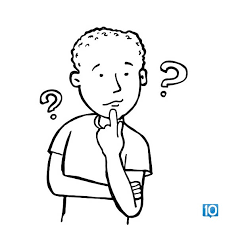 Öfke  ve  Fizyolojik  Tepkiler:
Nabzın ve kan basıncının artması

  Sık sık ve zor nefes alma	

   Baş ağrısı

   Kas ağrıları, sırt, boyun 
      ağrıları
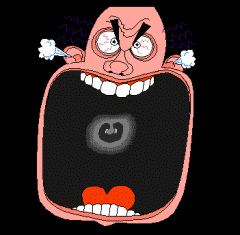 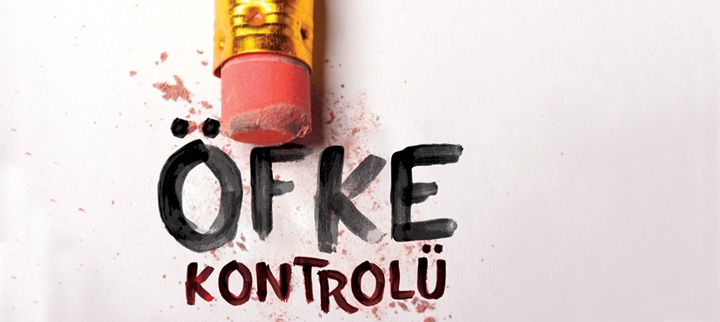 ÖFKENİ KONTROL ET…
Öfkenin Kontrol Edilmesi: 

Öfkeyi doğru ifade etme becerisini kazanmaya “öfke kontrolü” denir.

  Öfke kontrolünde temel amaç;
   saldırganlıktan uzak, 
   şiddet içermeyen, 
   kişinin kendisine ve çevresine zarar   vermeyecek şekilde  duygusunu ifade becerisi kazanmasıdır.
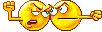 ÖFKE KONTROLÜNDE TEMEL İLKELER
*Konu sizin için önemliyse mutlaka konuşun. 

*Ben Diliyle Konuşun 

*İnsanların farklı olduğu gerçeğini kabul edin.

*Hiçbir sonuca varmayan tartışmalara girmeyin.
ANLAMAK İÇİN DİNLE…
Konuşmayı  kesme
Israrcı olma
Dinlemeye hazırım mesajı verin
Soru sor
Diğer insanın gözlerine bak
Anladığını geri bildirimlerle hissettir
Kararına saygı  duyun
ÖFKELİ İSENİZ
DERİN NEFES ALIN: 
   ÖFKE TEPKİSİ VERMEDEN ÖNCE EN AZ 5 DEFA DERİN NEFES ALIP VERİN, SONRA TEPKİ VERİN…
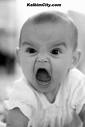 ÇATIŞMA ORTAMINDAN BİR SÜRE UZAKLAŞIN…
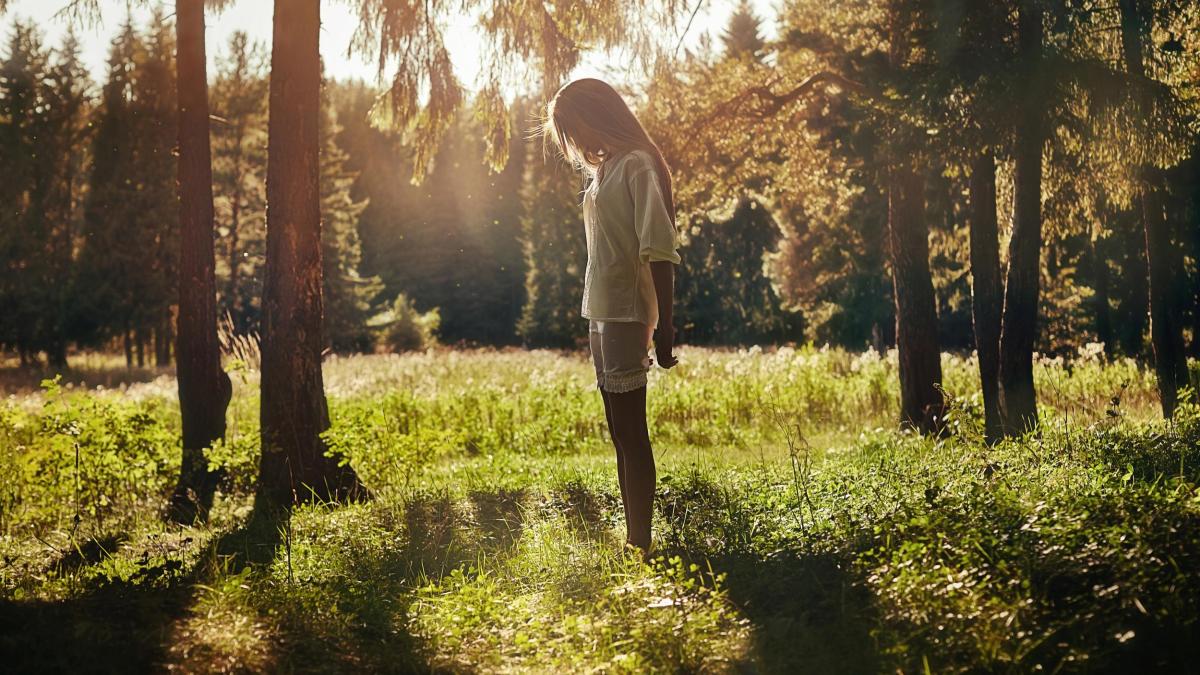 TARTIŞMAYI ERTELEYİN…
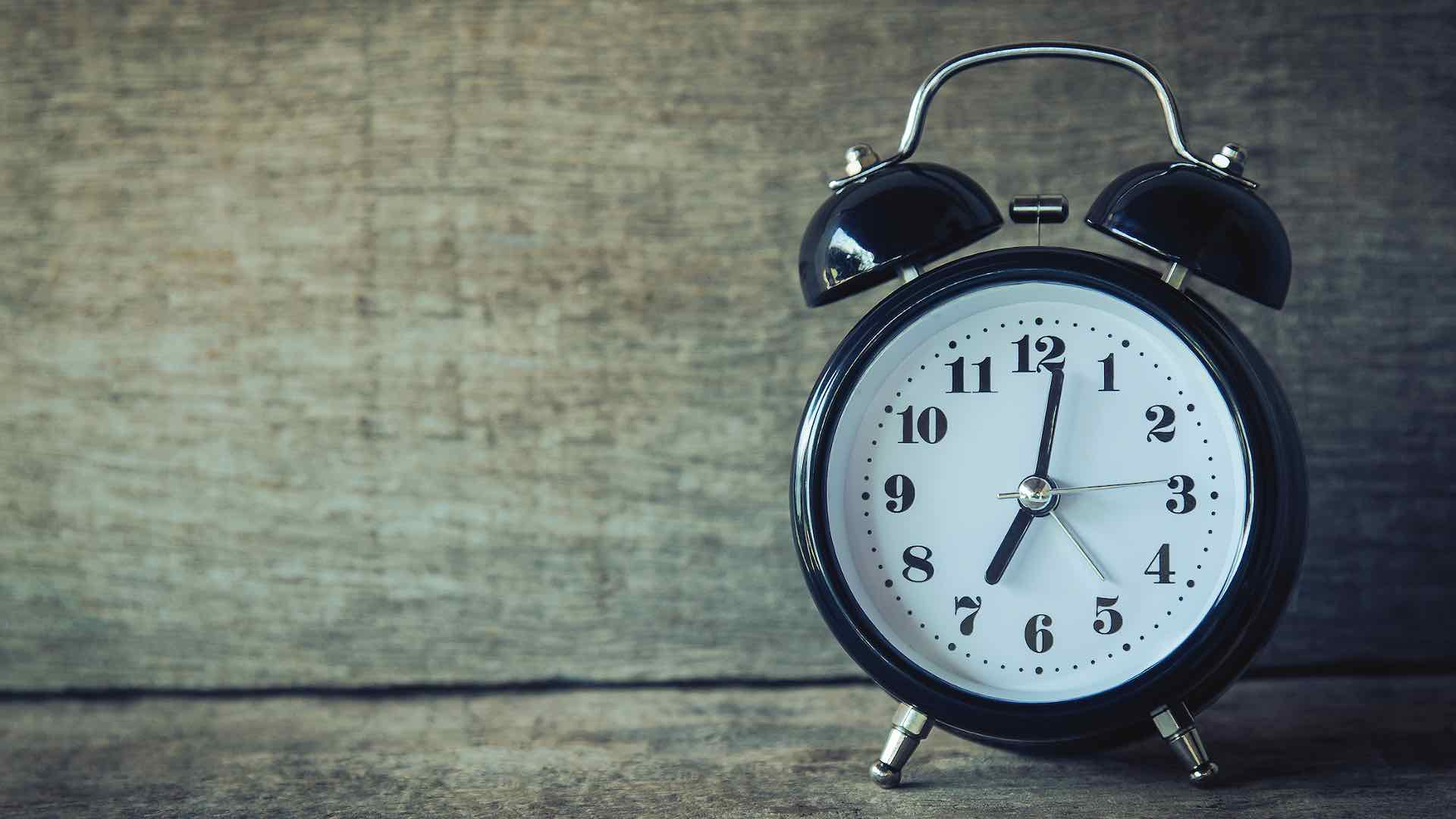 SPOR YAPIN… 
KOŞUN…
ENERJİNİZİ BOŞALTIN…
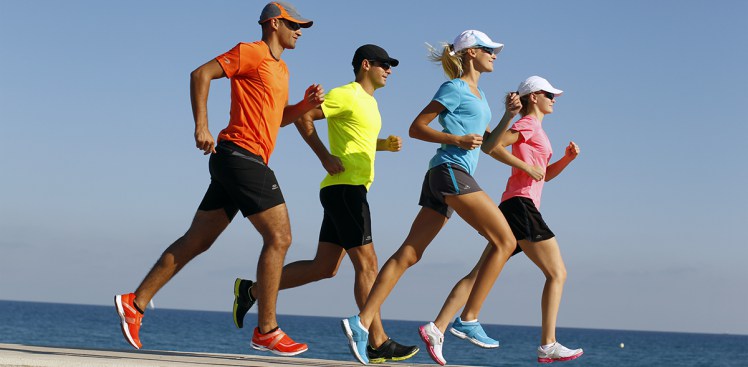 İŞİ KOMİKLİĞE VURUN, GÜLÜN,KAHKAHA ATIN…
FİLM İZLEYİN…
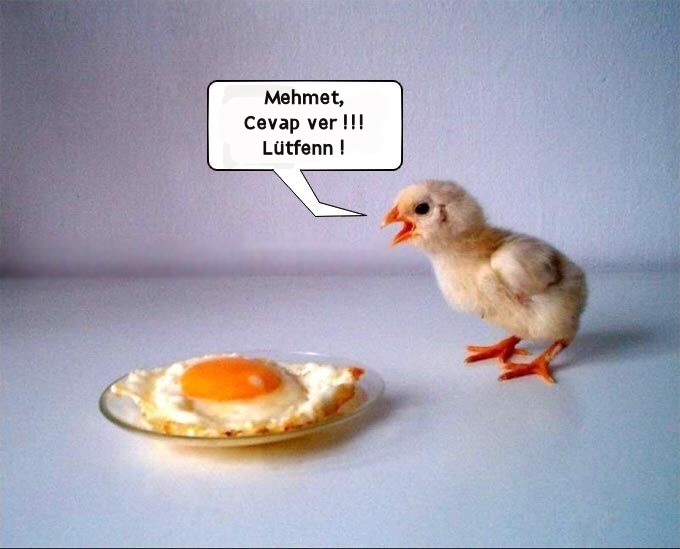 İSTERSENİZ AĞLAYIN…
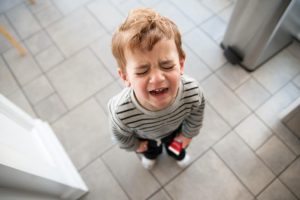 BİR MEŞGULİYET BULUN…
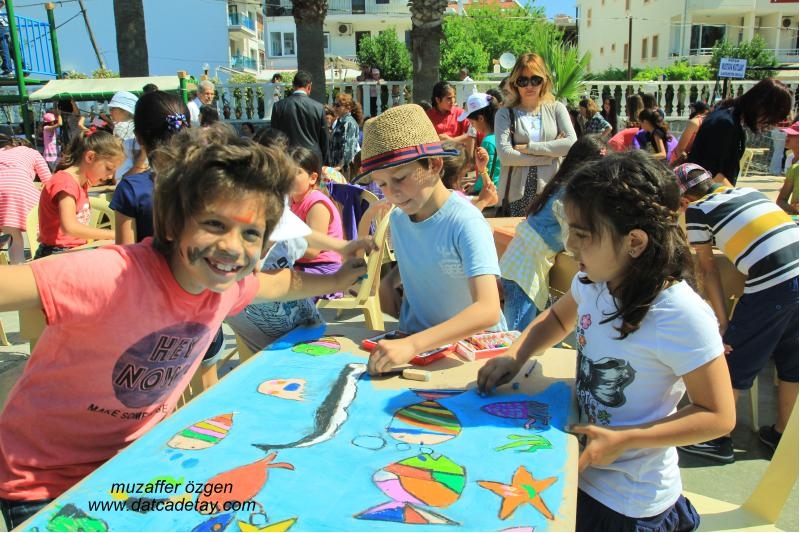 ÖFKELENMEYİN!... AFFEDİN!...
İntikam alıp da sonunda pişman olmaktansa, affedip de pişman olmak daha iyidir.

Affetmek güçlüyü daha güçlü yapar.
AFFEDİN
AFFETMEK KONTROLÜ YENİDEN SİZE KAZANDIRIR.

AFFETMEYİ SEÇTİĞİNİZDE ÇEVRENİZDEKİLER SİZE DAHA OLUMLU YAKLAŞIR

AFFETMEK SİZİ ÖZGÜRLEŞTİRİR

AFFETMEMEK EN ÇOK SİZİ ÜZER
Öfkenizin az olması
Çok olduğunda ise kontrol edebilmeniz dileği ile
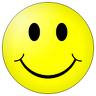